Climate and BiomesUnit 3 Review
An ecologist would expect to find a thermocline in a temperate lake in

A. spring and summer.   
B. spring and fall.   
C. summer and winter.   
D. fall and summer.   
E. fall only.
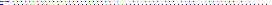 [Speaker Notes: C]
Which of the following is responsible for the summer and winter stratification of deep temperate lakes?

A. Water is densest at 4°C.   
B. Oxygen is most abundant in deeper waters.   
C. Winter ice sinks in the summer.   
D. Stratification is caused by a thermocline.   
E. Stratification always follows the fall and spring turnovers.
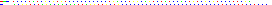 [Speaker Notes: A]
In a tropical rainforest, you would expect to find relatively open space free of vegetation

A. on the forest floor.   
B. in the canopy.   
C. in the understory.   
D. in the emergent layer.   
E. just below the canopy.
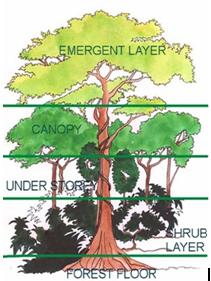 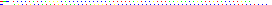 [Speaker Notes: A]
You are interested in studying how organisms react to a gradient of a variety of abiotic conditions and how they coexist in this gradient. The best location in which to conduct such a study is

A. a grassland.   
B. an intertidal zone.   
C. a river.   
D. tropical forest.   
E. an eutrophic lake.
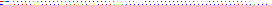 [Speaker Notes: B]
In which of the following terrestrial biome pairs are both dependent upon periodic burning?

A. tundra and coniferous forest   
B. chaparral and savanna   
C. desert and savanna   
D. tropical forest and temperate broadleaf forest   
E. grassland and tundra
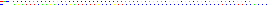 [Speaker Notes: B]
What happens to air as it rises?

A. The pressure decreases and it expands in volume   
B. The pressure increases and it expands in volume   
C. The pressure decreases and it decreases in volume   
D. The pressure increases and it decreases in volume   
E. The pressure and volume remain constant
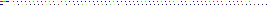 [Speaker Notes: A]
Thriving coral reefs require

A. cloudy water.  
B. cool water.   
C. dissolved oxygen and nutrients.   
D. salinity that fluctuates with the tides.   
E. cold water.
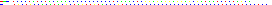 [Speaker Notes: C]
Where is upwelling most likely to occur?

A. Along the west coasts of continents   B. Along the east coasts of continents   
C. In the center of most ocean basins   
D. At the equator   
E. In the polar oceans
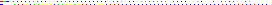 [Speaker Notes: A]
You observe a mountain that has lush vegetation on one side and a dry desert on the other side. What would be the most likely explanation for your observations?

A. Acid rain is affecting the dryer, desert side   
B. The dryer side does not have as much nutrients in the soil   
C. The heavily vegetated side receives more sunlight   
D. The rain shadow effect   
E. The heavily vegetated side is a protected preserve
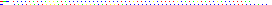 [Speaker Notes: D]
What biome has warm temperatures, high precipitation, and little seasonal variation due to its location near the equator?

A. Boreal forest   
B. Subtropical desert   
C. Temperate grassland/cold desert   
D. Woodland/shrubland   
E. Tropical rainforest
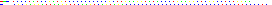 [Speaker Notes: E]
Climate is the general pattern of weather over a period of

A. hours.   
B. days.   
C. weeks.   
D. months.   
E. years.
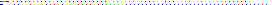 [Speaker Notes: E]
The rain shadow effect refers to

A. more light on the windward side of mountain ranges.   
B. more light on the leeward side of mountain ranges.   
C. drier conditions on the windward side of mountain ranges.  
 D. drier conditions on the leeward side of mountain ranges.
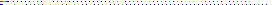 [Speaker Notes: D]
The two most important factors determining the climate of an area are

A. temperature and ocean currents.   
B. precipitation and light.   
C. temperature and precipitation.   
D. light and temperature.   
E. ocean currents and light.
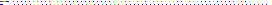 [Speaker Notes: C]
The biome most likely to be found on the top of a very tall tropical mountain is the

A. desert.   
B. tundra.   
C. grassland.  
D. temperate deciduous forest.   
E. savanna.
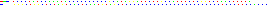 [Speaker Notes: B]
Trees of wet tropical rain forests tend to be

A. succulent plants.   
B. broad-leaf evergreen plants.   
C. broadleaf deciduous plants.   
D. coniferous evergreen plants.   
E. coniferous deciduous plants.
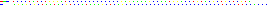 [Speaker Notes: B]
An explorer seeking the driest place on earth should begin looking in a

A. tundra.   
B. savanna.   
C. temperate desert.   
D. tropical dry forest.   
E. temperate forest.
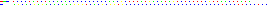 [Speaker Notes: C]
The fragility of the desert ecosystem is indicated by

A. the rapid growth rate of plants.   
B. high species diversity.   
C. presence of succulent plants.   
D. long regeneration time from vegetation destruction.   
E. having shallow roots.
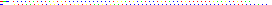 [Speaker Notes: D]
If you were a National Geographic reporter assigned to cover large herds of grazing, hoofed animals, where would you most likely journey?

A. arctic tundra   
B. tropical forest   
C. deciduous forest   
D. savanna   
E. taiga
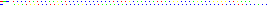 [Speaker Notes: D]
What is the importance of the ozone layer?

A. It plays an important role in the greenhouse effect   
B. It reflects solar gamma radiation that would otherwise reach the Earth’s surface   
C. It acts as an insulator for the earth and helps to maintain a livable temperature   
D. It absorbs incoming UV rays   
E. It reflects incoming heat back into space.
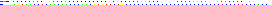 [Speaker Notes: D]
Plants of the arctic tundra are adapted to

A. moderate temperatures, lack of sunlight, and constant high winds.   
B. freezing temperatures, lack of water, and variable winds.   
C. freezing temperatures, lack of sunlight, and constant high winds.   
D. freezing temperatures, lack of water, and bright sunlight.   
E. freezing temperatures, lack of water, and lack of sunlight.
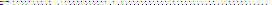 [Speaker Notes: C]
Which zone in the diagram above is the photic zone?

A. A   
B. B   
C. C   
D. D   
E. E
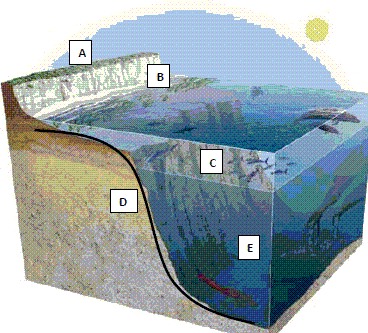 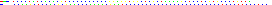 [Speaker Notes: C]
Cone-bearing trees are characteristic of the


A. taiga.   
B. tropical rain forest.  
 C. temperate deciduous forest.   
D. savanna.   
E. desert.
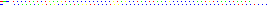 [Speaker Notes: A]
What type of weather would you expect to find at the intertropical convergence zone (equator)?

A. Dry and warm weather   
B. Dry and cool weather   
C. Warm and rainy weather   
D. Cool and rainy weather   
E. Warm in the summer and cool in the winter
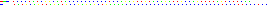 [Speaker Notes: C]
In your explorations as a marine biologist, you find a new species of algae floating on the surface of a coastal zone. You would most likely classify this species as

A. phytoplankton.    D. nekton.   
B. zooplankton.   	  E. decomposer.
C. benthos.
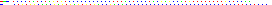 [Speaker Notes: A]
An aquatic environment

A. concentrates toxic metabolic wastes.   
B. increases fluctuations in temperature.   
C. increases chances of overheating.   
D. dissolves nutrients and makes them readily available.
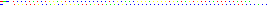 [Speaker Notes: D]
In terms of biodiversity, the tropical rain forest is to land environments as ____ is to water environments.

A. the abyssal zone   
B. the bathyal zone   
C. the euphotic zone   
D. the coral reef   
E. the benthic zone
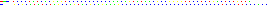 [Speaker Notes: D]
The deepest part of the ocean is the

A. abyssal zone. 
B. euphotic zone. 
C. estuary zone.   
D. bathyal zone. 
E. benthic zone
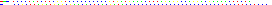 [Speaker Notes: A]
Most photosynthesis in the open sea occurs in the

A. euphotic zone.   
B. abyssal zone.   
C. bathyal zone.   
D. coastal zone.   
E. benthic zone.
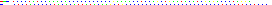 [Speaker Notes: A]
The twilight (dimly lit) zone of the sea is the

A. euphotic zone.   
B. abyssal zone.   
C. bathyal zone.   
D. coastal zone.   
E. benthic zone.
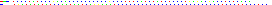 [Speaker Notes: C]
Philodendrons and other office plants are most likely to come from which of the following layers of the tropical rain forest?

A. emergent layer   
B. canopy   
C. shrub layer  
 D. ground layer   
E. understory
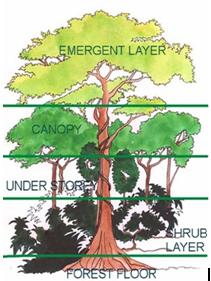 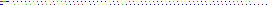 [Speaker Notes: C]
Which of the following abiotic factors has the greatest influence on the metabolic rates of plants and animals?

A. water   		   D. rocks and soil 
B. wind   		   E. disturbances
C. temperature
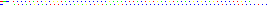 [Speaker Notes: C]
Due to aesthetics, most people would prefer to swim in a(an) ____ lake.

A. autotrophic.   
B. eutrophic.   
C. oligotrophic.   
D. mesotrophic.   
E. oligomesotrophic.
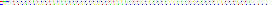 [Speaker Notes: C]